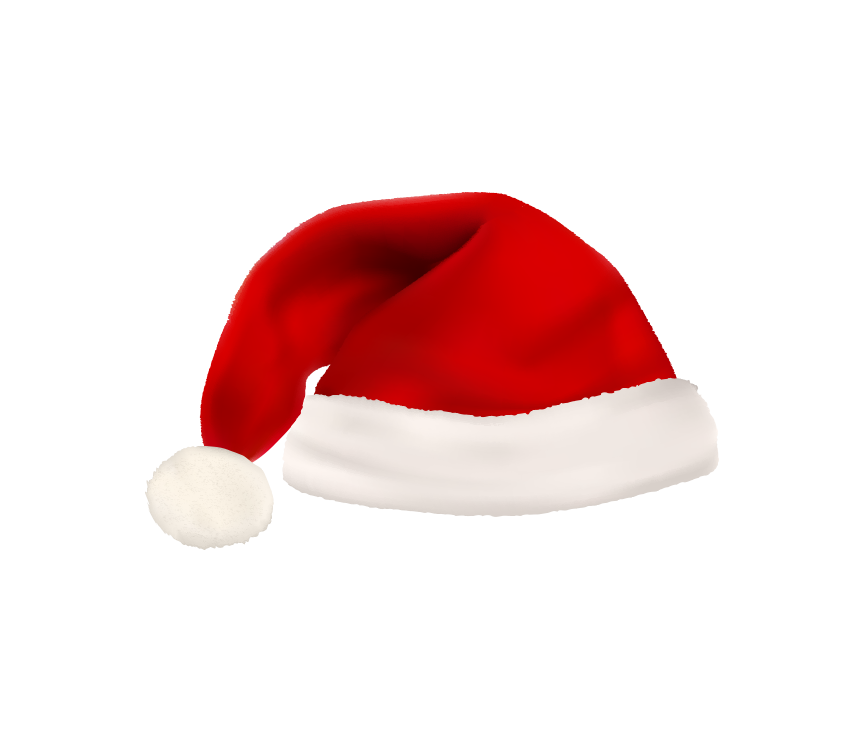 Merry
Christmas
PLEASE ADD THE SLIDE TITLE HERE
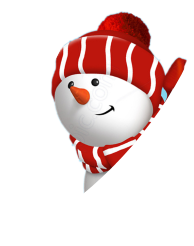 Please add your company name here
2017.12.25
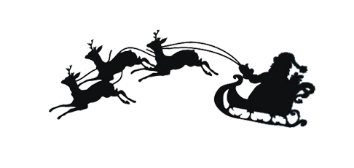 PLEASE ADD THE SLIDE TITLE
Please add the text here, according to the need to adjust the font and font size, with 1.5 double spaced and centering alignment.
PLEASE ADD THE SLIDE TITLE
Please add the text here, according to the need to adjust the font and font size, with 1.5 double spaced and centering alignment.
PLEASE ADD THE SLIDE TITLE
Please add the text here, according to the need to adjust the font and font size, with 1.5 double spaced and centering alignment.
Contents
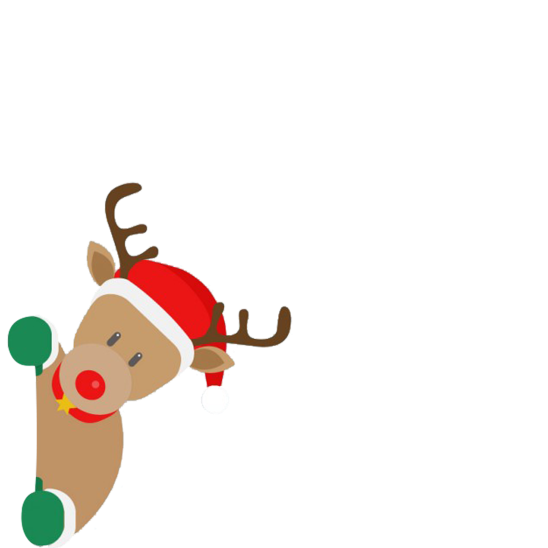 Please add the text here, according to the need to adjust the font and font size.
1
PLEASE ADD THE SLIDE TITLE
Please add the text here, according to the need to adjust the font and font size, with 1.5 double spaced and centering alignment.
PLEASE ADD THE SLIDE TITLE
Please add the text here, according to the need to adjust the font and font size, with 1.5 double spaced and centering alignment.
PLEASE ADD THE SLIDE TITLE
Please add the text here, according to the need to adjust the font and font size, with 1.5 double spaced and centering alignment.
PART ONE
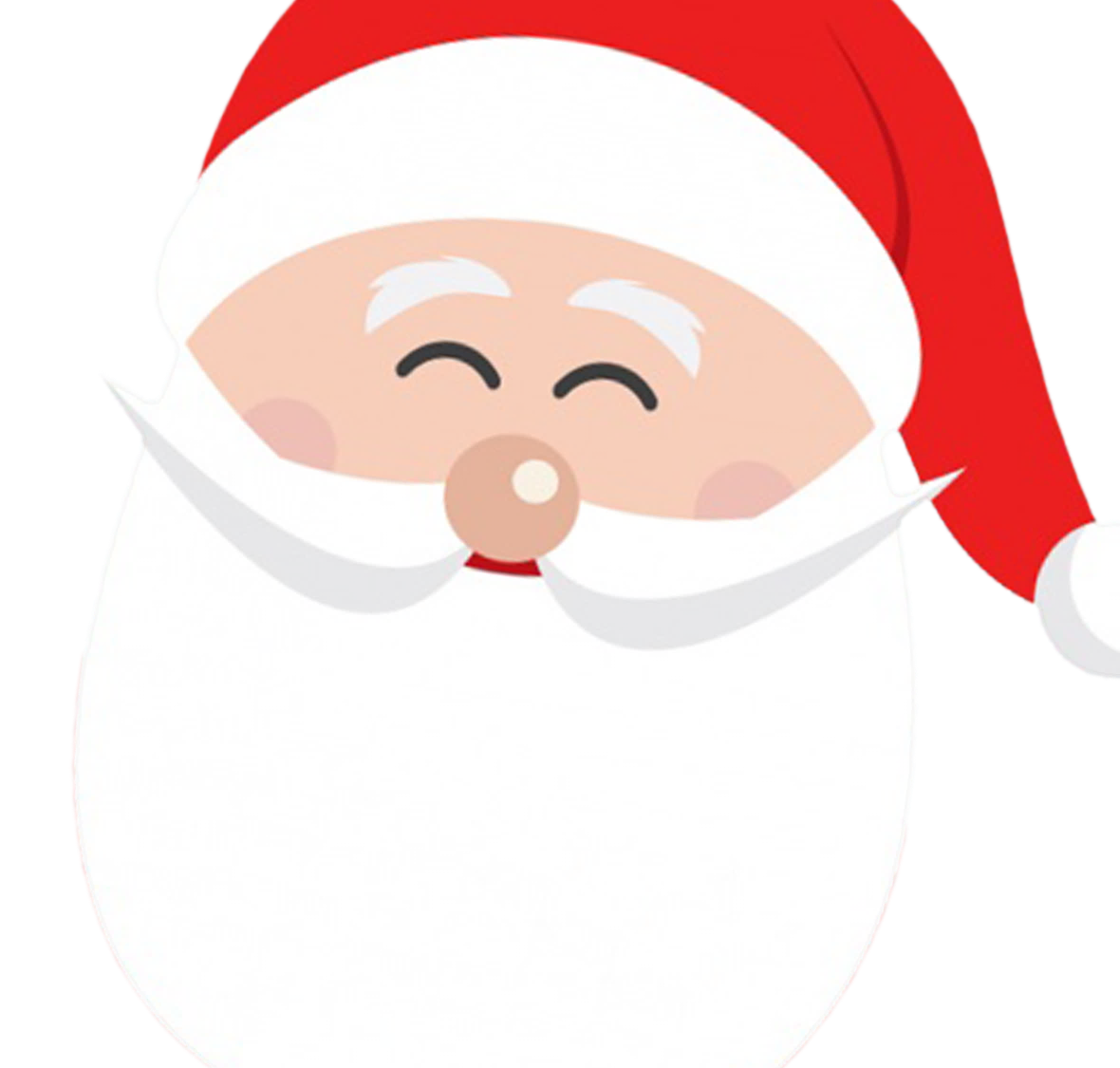 PLEASE ADD THE SLIDE TITLE
Please add the text here, according to the need to adjust the font and font size, with 1.5 double spaced and centering alignment. Please add the text here, according to the need to adjust the font and font size.
Please add the text here, according to the need to adjust the font and font size.
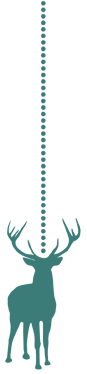 Merry
Christmas
Please add the text here, according to the need to adjust the font and font size.
PLEASE ADD
THE SLIDE TITLE HERE
ADD KEYWORD
Please add the text here, according to the need to adjust the font and font size, with 1.5 double spaced and centering alignment.
ADD KEYWORD
ADD KEYWORD
Please add the text here, according to the need to adjust the font and font size, with 1.5 double spaced and centering alignment.
Please add the text here, according to the need to adjust the font and font size, with 1.5 double spaced and centering alignment.
Please add the text here, according to the need to adjust the font and font size.
ADD KEYWORD
65%
ADD KEYWORD
36%
Please add the text here, according to the need to adjust the font and font size, with 1.5 double spaced and centering alignment. Please add the text here, according to the need to adjust the font and font size.
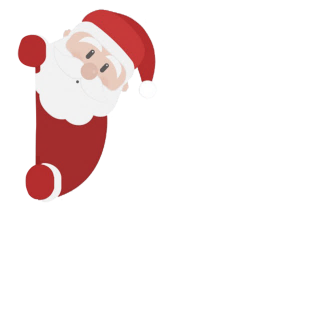 Please add the text here, according to the need to adjust the font and font size.
Please add the text here, according to the need to adjust the font and font size, with 1.5 double spaced and centering alignment.
03
01
PLEASE ADD THE KEYWORD HERE
PLEASE ADD THE KEYWORD HERE
02
PLEASE ADD THE KEYWORD HERE
Please add the text here, according to the need to adjust the font and font size, with 1.5 double spaced and centering alignment.
Please add the text here, according to the need to adjust the font and font size, with 1.5 double spaced and centering alignment.
2
PLEASE ADD THE SLIDE TITLE
Please add the text here, according to the need to adjust the font and font size, with 1.5 double spaced and centering alignment.
PLEASE ADD THE SLIDE TITLE
Please add the text here, according to the need to adjust the font and font size, with 1.5 double spaced and centering alignment.
PLEASE ADD THE SLIDE TITLE
Please add the text here, according to the need to adjust the font and font size, with 1.5 double spaced and centering alignment.
PART ONE
PLEASE ADD TITLE IN HERE
PLEASE ADD TITLE IN HERE
Please add the text here, according to the need to adjust the font and font size, with 1.5 double spaced and centering alignment.
PLEASE ADD THE KEYWORD HERE
PLEASE ADD THE KEYWORD HERE
Please add the text here, according to the need to adjust the font and font size, with 1.5 double spaced and centering alignment
Please add the text here, according to the need to adjust the font and font size, with 1.5 double spaced and centering alignment.
Please add the text here, according to the need to adjust the font and font size, with 1.5 double spaced and centering alignment
Please add the text here, according to the need to adjust the font and font size, with 1.5 double spaced and centering alignment.
PLEASE ADD THE SLIDE TITLE
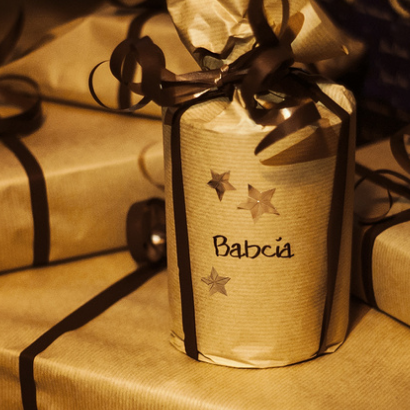 Please add the text here, according to the need to adjust the font and font size, with 1.5 double spaced and centering alignment. Please add the text here, according to the need to adjust the font and font size.
Please add the text here, according to the need to adjust the font and font size.
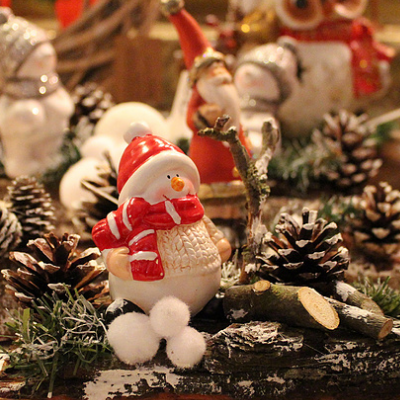 Please add the text here, according to the need to adjust the font and font size, with 1.5 double spaced and centering alignment. Please add the text here, according to the need to adjust the font and font size.
Please add the text here, according to the need to adjust the font and font size.
ADD KEYWORD
Please add the text here, according to the need to adjust the font and font size.
ADD KEYWORD
ADD THE KEYWORD
PLEASE ADD THE SLIDE
PLEASE ADD THE SLIDE
Please add the text here, according to the need to adjust the font and font size, with 1.5 double spaced and centering alignment. Please add the text here, according to the need to adjust the font and font size.
Please add the text here, according to the need to adjust the font and font size.
Please add the text here, according to the need to adjust the font and font size, with 1.5 double spaced and centering alignment. Please add the text here, according to the need to adjust the font and font size.
Please add the text here, according to the need to adjust the font and font size.
75%
PLEASE ADD TITLE IN HERE
Please add the text here, according to the need to adjust the font and font size, with 1.5 double spaced and centering alignment.
Christmas is a holiday for friends,However they may be,or not,related.
Remember that the three wise kings were strangers
In search of one remote,uncanny dream.
So may we all be far more than we seem,Together bound for dark and haunting changes,More lovely for the loves we have created
Along the lonely paths from means to ends,
Stumbling towards that star of Bethlehem.
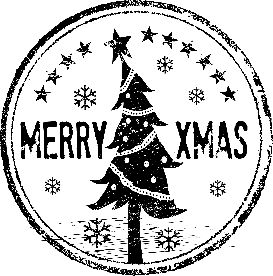 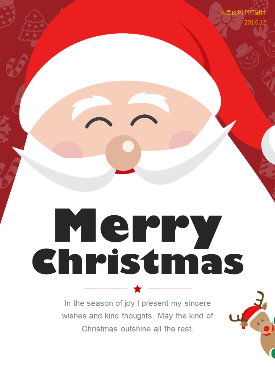 ADD KEYWORD
Please add the text here, according to the need to adjust the font and font size, with 1.5 double spaced and centering alignment.
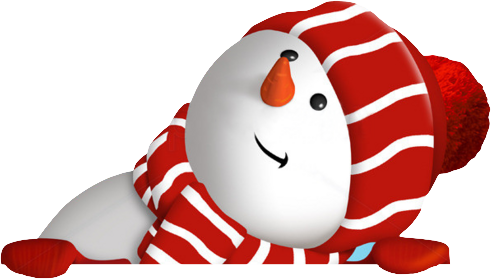 goodbye
Please add your company name here
2017.12.25